Конкурс 
«Педагогический дебют – 2016»
Визитная карточка
Шафоростова Альфия Залимхановна
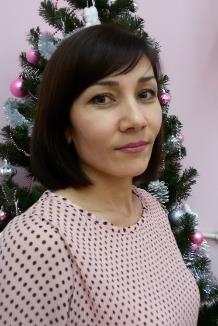 воспитатель 
МБДОУ ДС № 5 
г. Буденновска
Дело было так….
Цветик-семицветик я в лесу нашла.
Про цветок волшебный в книге я прочла.
Целых семь желаний! Все чего хочу!
Лепесток срываю – и ему шепчу!
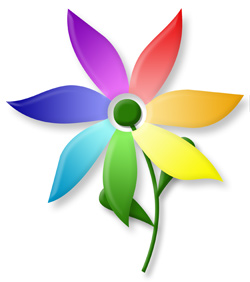 Первое желание – много кукол!
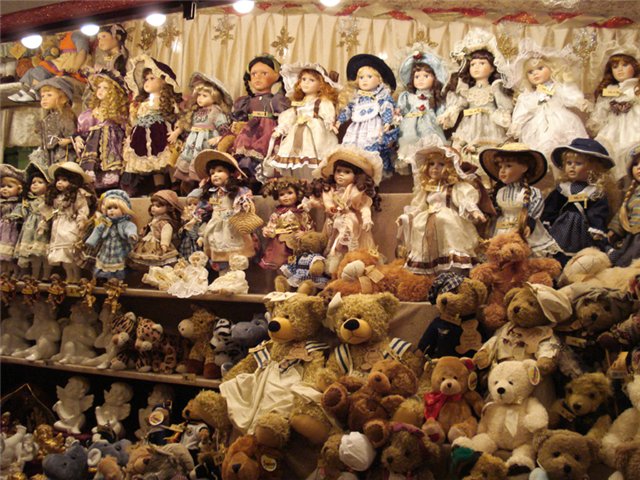 Второе желание – хорошо учиться!
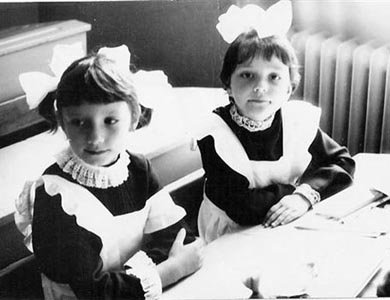 Третье желание – самая лучшая профессия!
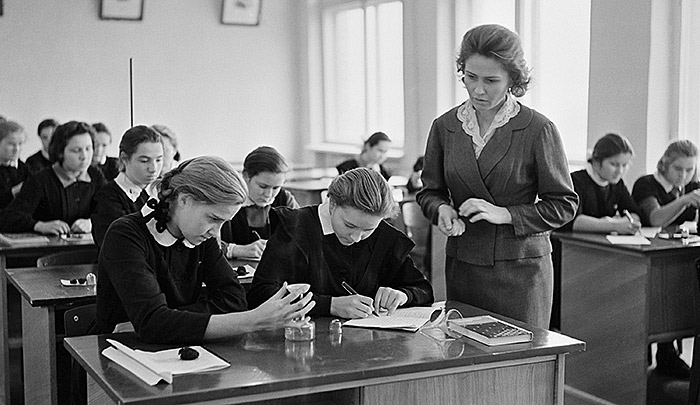 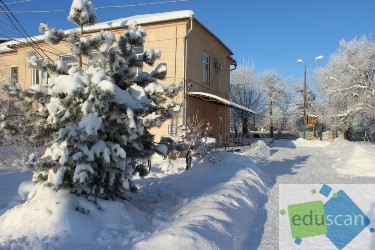 Четвертое желание – принц!
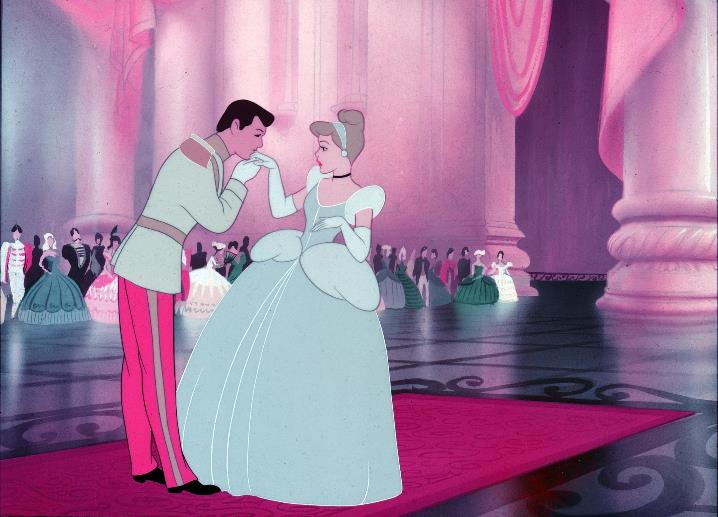 Пятое желание – дети!!!
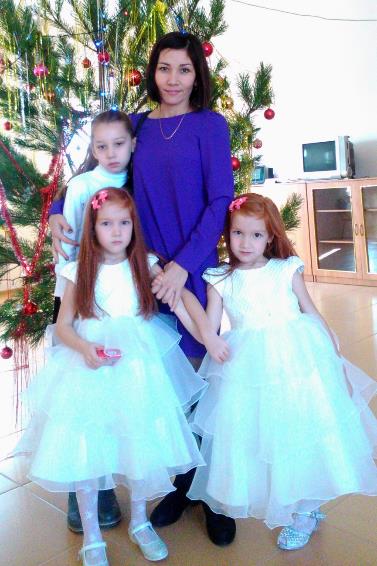 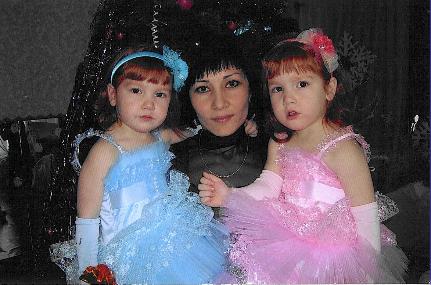 Шестое желание – работать в детском саду!
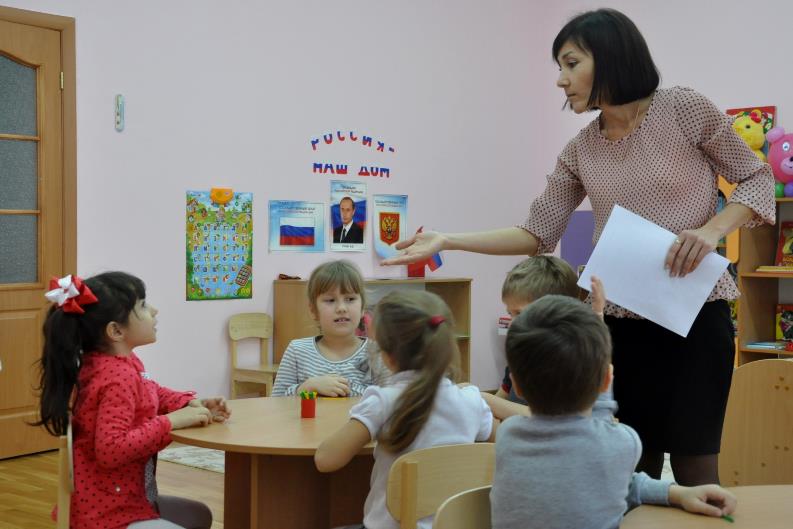 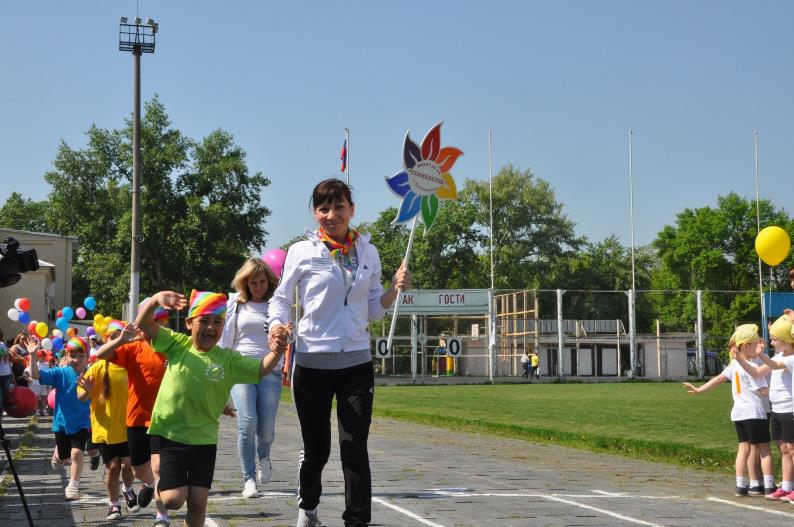 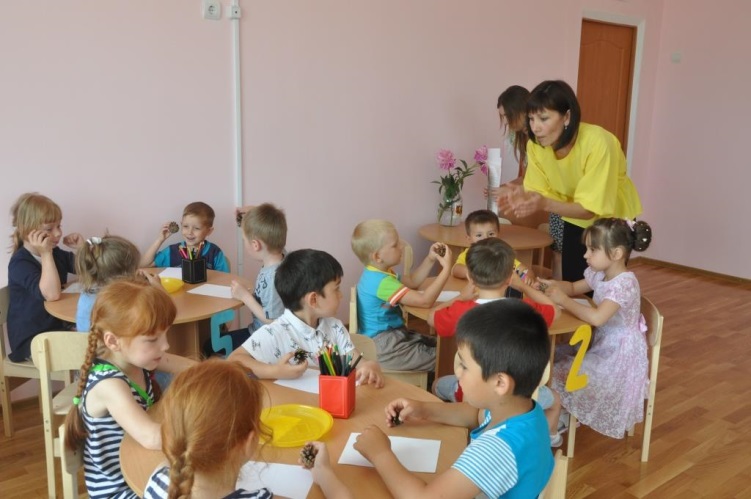 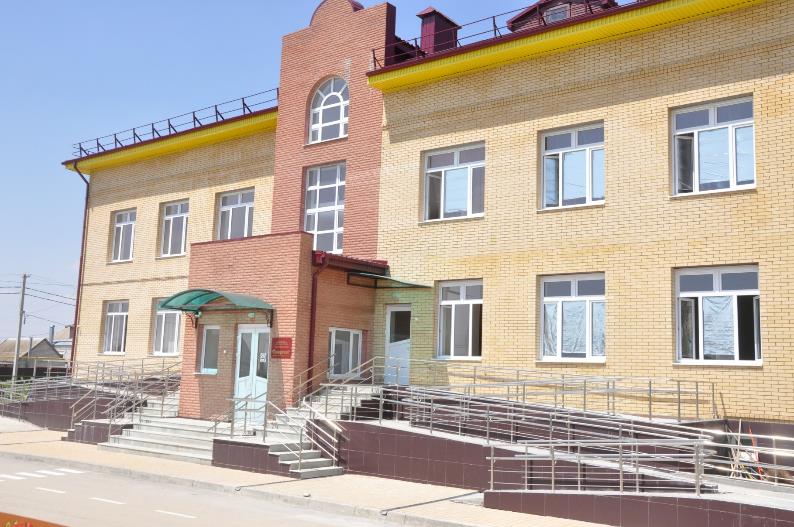 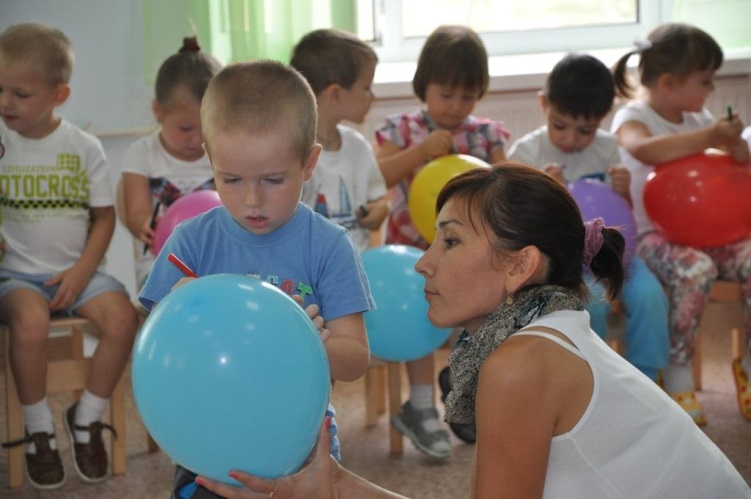 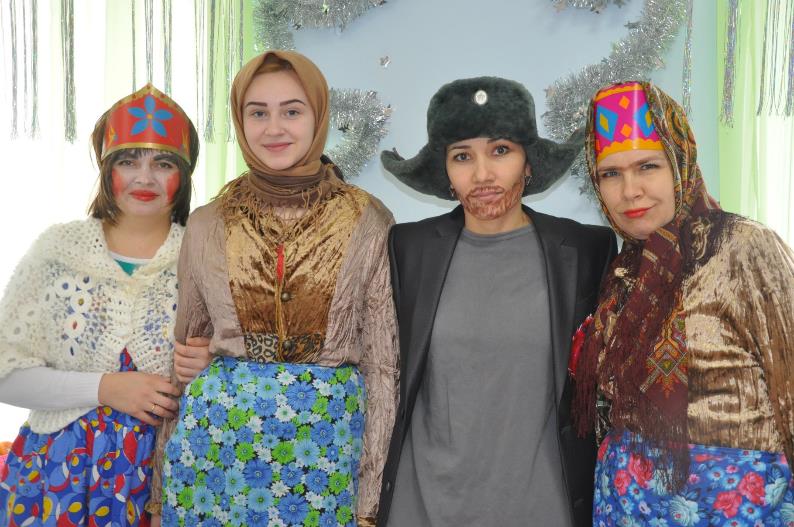 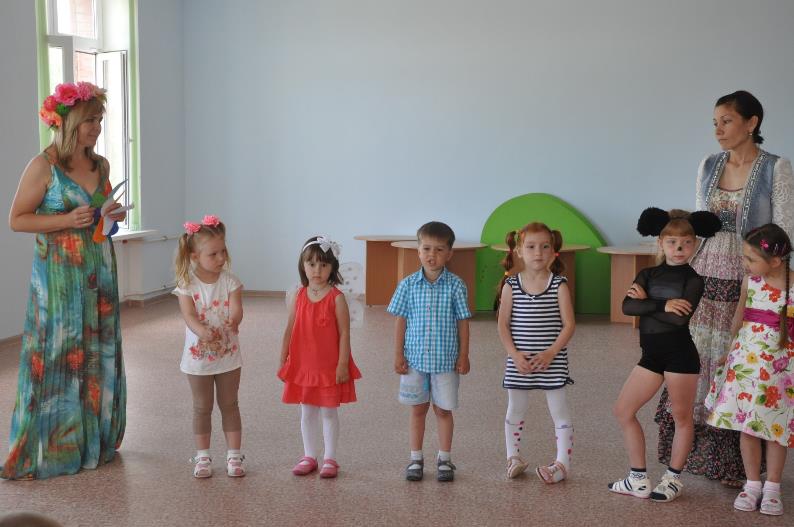 Седьмое желание – чтоб на маленькой планете были счастливы все дети!